Table 4 Risk factors related to early death or other major complications in uni- and multivariate logistic ...
Eur J Cardiothorac Surg, Volume 23, Issue 1, January 2003, Pages 30–34, https://doi.org/10.1016/S1010-7940(02)00721-2
The content of this slide may be subject to copyright: please see the slide notes for details.
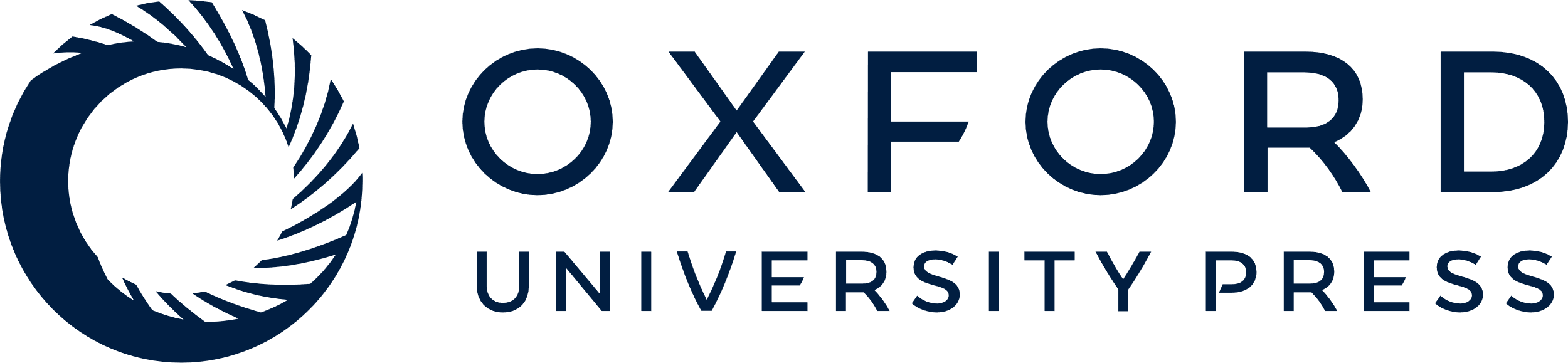 [Speaker Notes: Table 4 Risk factors related to early death or other major complications in uni- and multivariate logistic regression


Unless provided in the caption above, the following copyright applies to the content of this slide: © Elsevier Science B.V. 2003]